Тьютор ЦНППМ ГБУ ДПО «Института развития образования Чеченской Республики» 
Тисаева Элина Сулеймановна
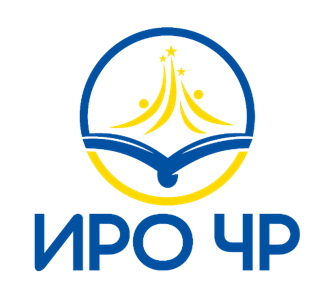 Современные тренды
 Российской системы образования
Ректор ГБУ ДПО «ИРО ЧР», к.и.н., доцент 
Эльмурзаева Г.Б.
Тренды- [рэ], а; м. [англ. trend тенденция, уклон] Книжн. Преобладающая тенденция, общее направление развития чего л. (общественного мнения,.). Т. в политике. ТРЕНД (англ. trend направление), в экономике…  Энциклопедический словарь
Обновленные стандарты.
Выстраивание планируемых результатов на основе международных исследований.
Воспитание личности
Перезагрузка научно- методического сопровождения педагогических и управленческих кадров.
Формирование региональных методических пулов из числа «играющих»тренеров.
Создание информационной образовательной среды в ОО
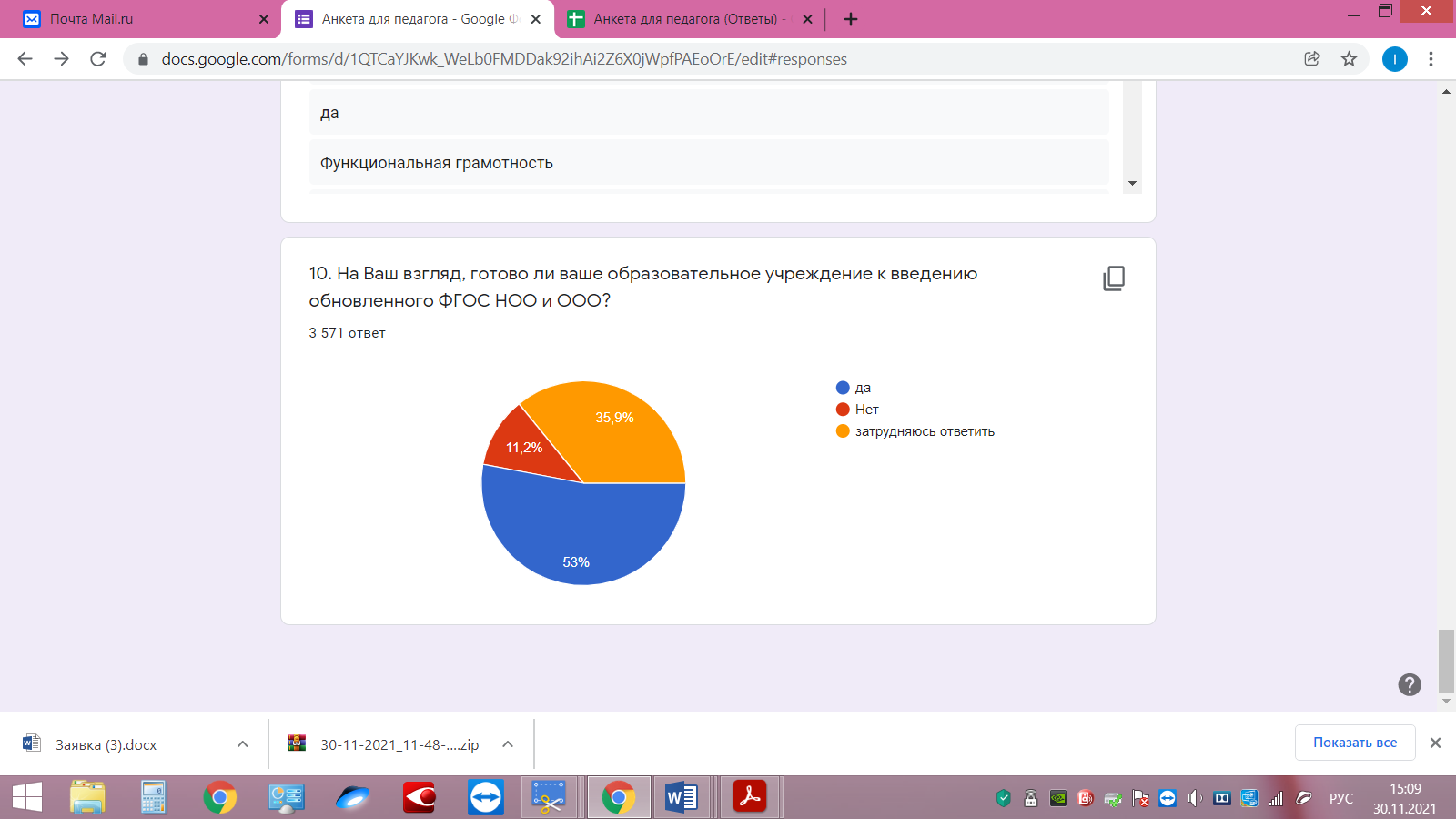 53% опрошенных учителей считают, что их школа готова к введению обновленных ФГОС
 
36% - заявили о неготовности школы, 11 % - затруднились ответить на этот вопрос
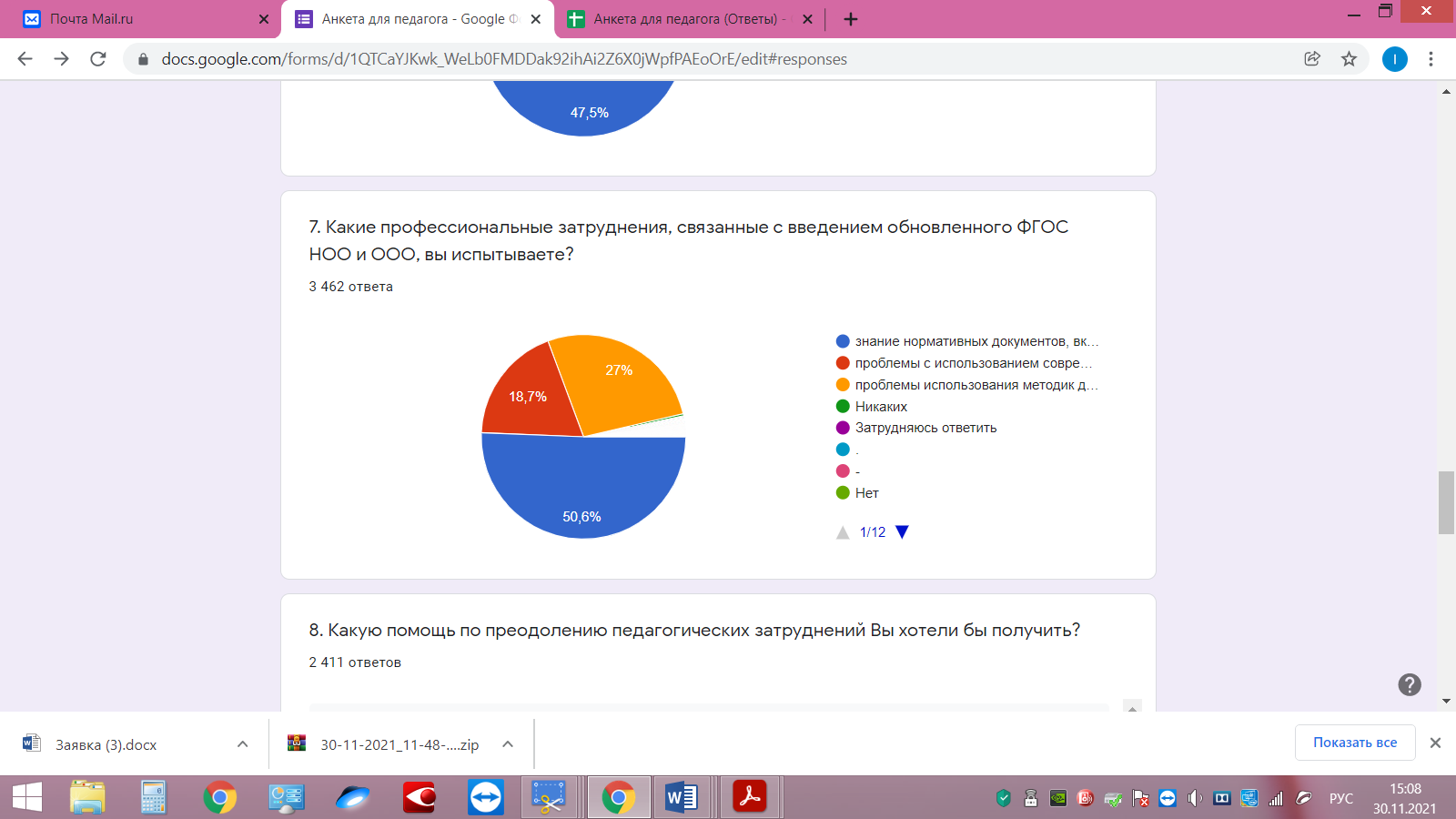 Флагманский курс
«Реализация требований обновленных ФГОС НОО, ФГОС ООО в работе учителя»
 1.Управленческий пул.
 2.Педагоги начальной и основной школы.
 3.Методисты различных уровней.
Почему обновленные, а не новые?
Принципиальное отличие обновленных ФГОС в том, что обновлено содержание общего образования, сформулированы максимально конкретные требования к предметам всей школьной программы соответствующего уровня, позволяющие ответить на вопросы: что конкретно школьник будет знать, чем овладеет и что освоит.
В обновленных ФГОС конкретизированы личностные и метапредметные результаты, детализированы предметные результаты (вплоть до определения понятий, которые должен усвоить ученик, в том числе формируется список необходимых к усвоению междисциплинарных понятий (план, схема, проблема и др.).
Требования к предметным результатам сформулированы в логике деятельностного подхода. Теперь предметные результаты – это учебные действия с предметным материалом.
Прежние стандарты не содержали понятия «воспитание». Впервые за многие годы обновленный стандарт вернул необходимость воспитательной работы в процессе реализации образовательных программ. Обновленные ФГОС ориентированы на целевые приоритеты духовно-нравственного развития, воспитания и социализации обучающихся, сформулированные в Примерной программе воспитания.
Аккредитационные показатели по основным общеобразовательным программам
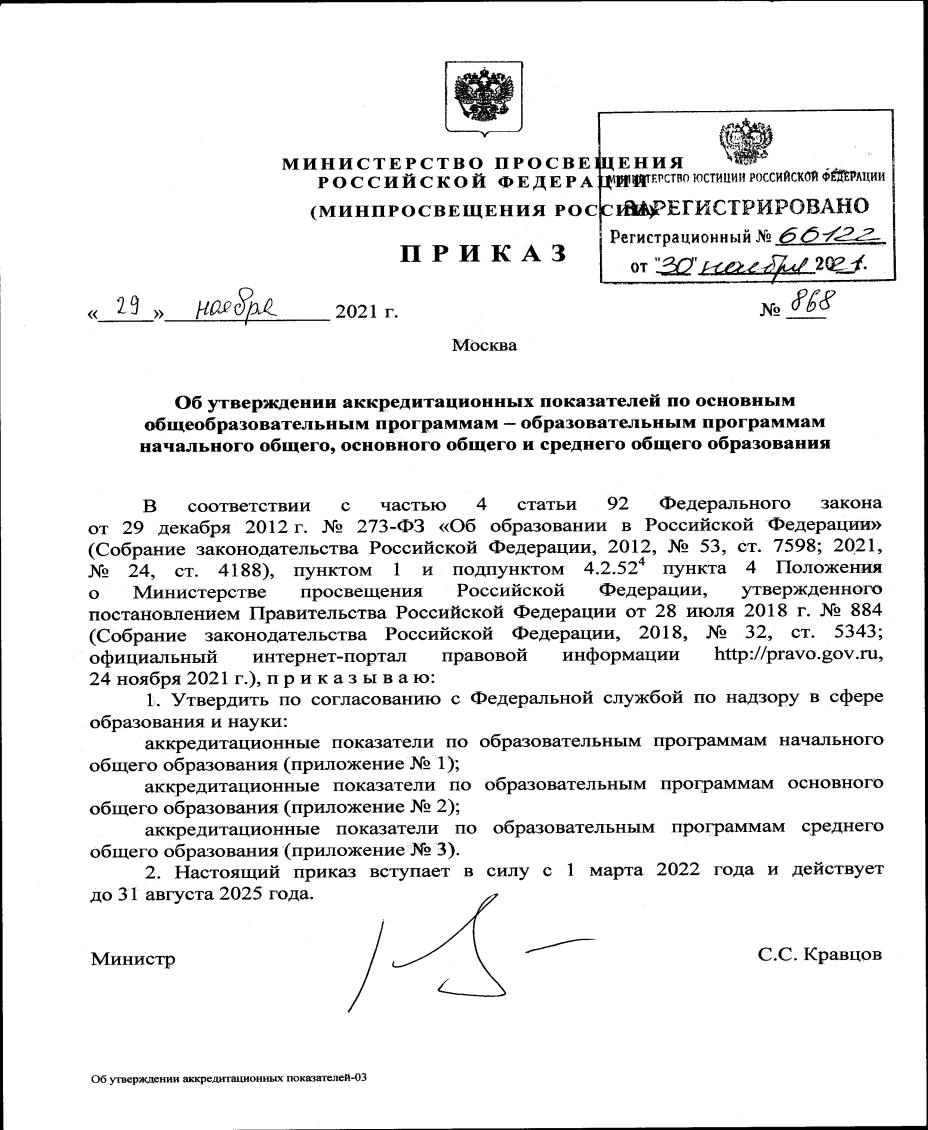 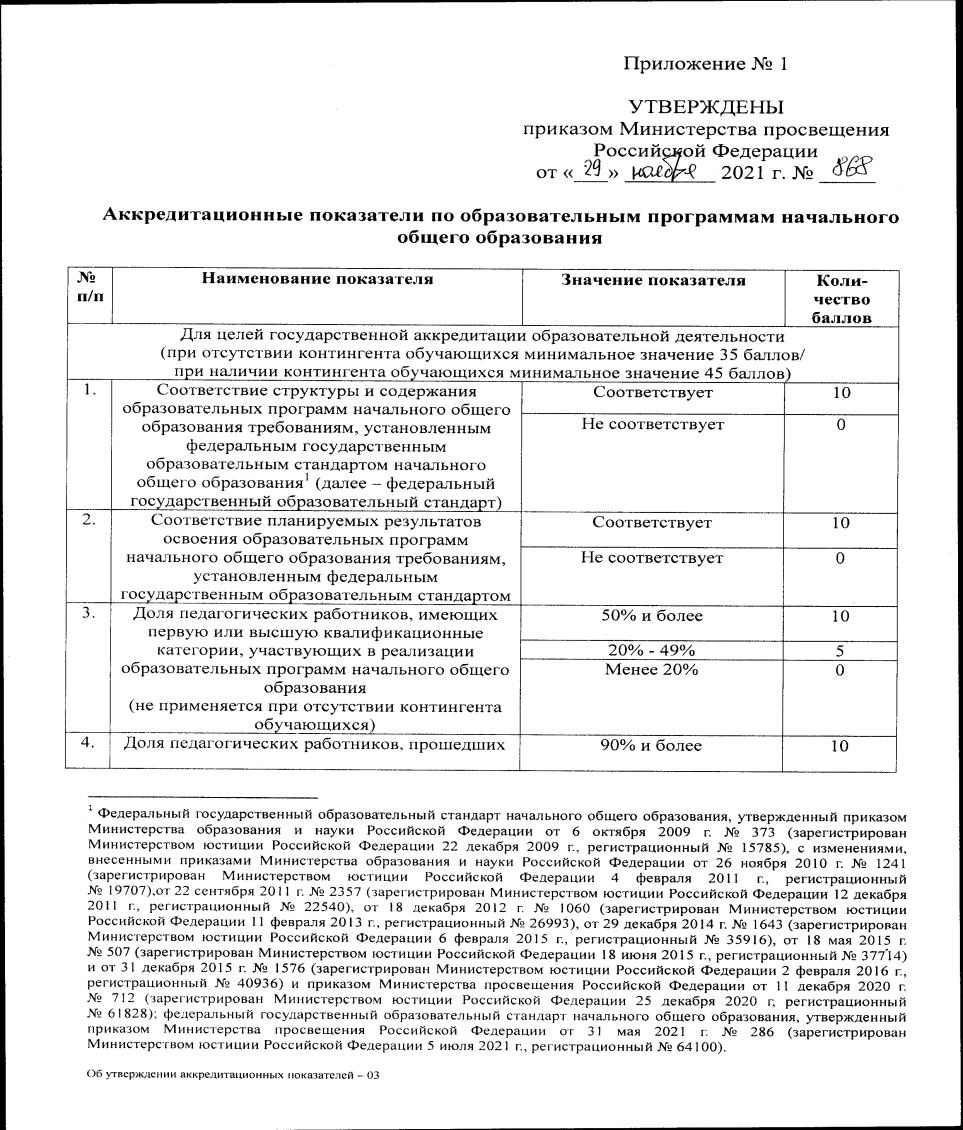 Возможности:
Мониторинг и КИМы для школы
[Speaker Notes: Универсальные кодификаторы Рособрнадзора ,разработанные и выложенные на сайте ФИОКО. Это инструментарий всевозможных мониторингов и разработки контрольнно-измерительных материалов.]
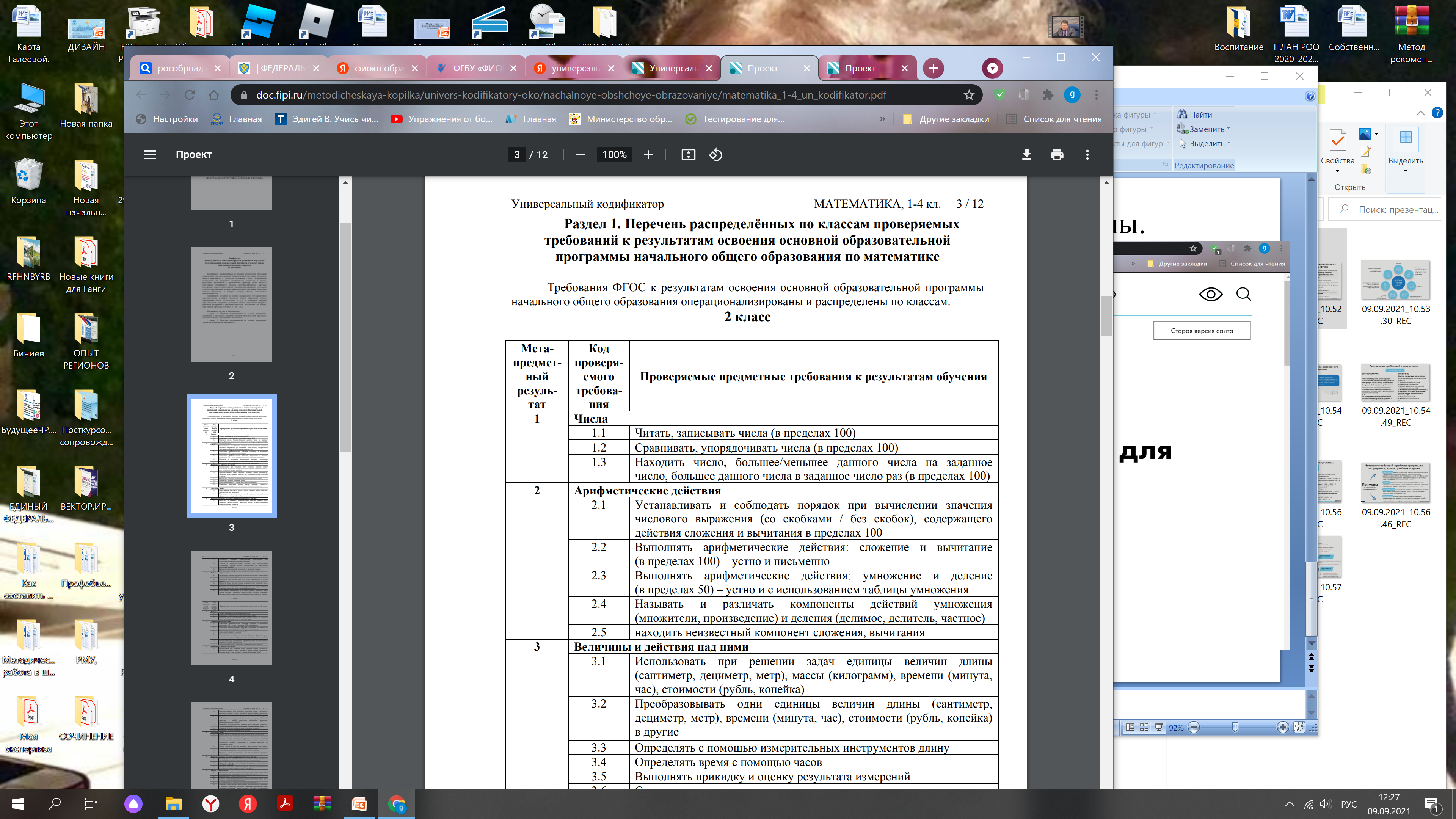 Что оцениваем?
Сформированность умений:
строить устное диалогическое и монологическое высказывание (2—4 предложения на определённую тему, по наблюдениям) с соблюдением орфоэпических норм, правильной интонации;  
формулировать простые выводы на основе прочитанного (услышанного) устно и письменно (1—2 предложения); 
 составлять предложения из слов, устанавливая между ними смысловую связь по вопросам;  
определять тему текста и озаглавливать текст, отражая его тему; 
составлять текст из разрозненных предложений, частей текста;
Задавать вопросы по содержанию текста и отвечать на них, подтверждая ответ примерами из текста
использовать знаково-символические средства для решения задач; понимать информацию, представленную разными способами: словесно, в виде таблицы. схемы
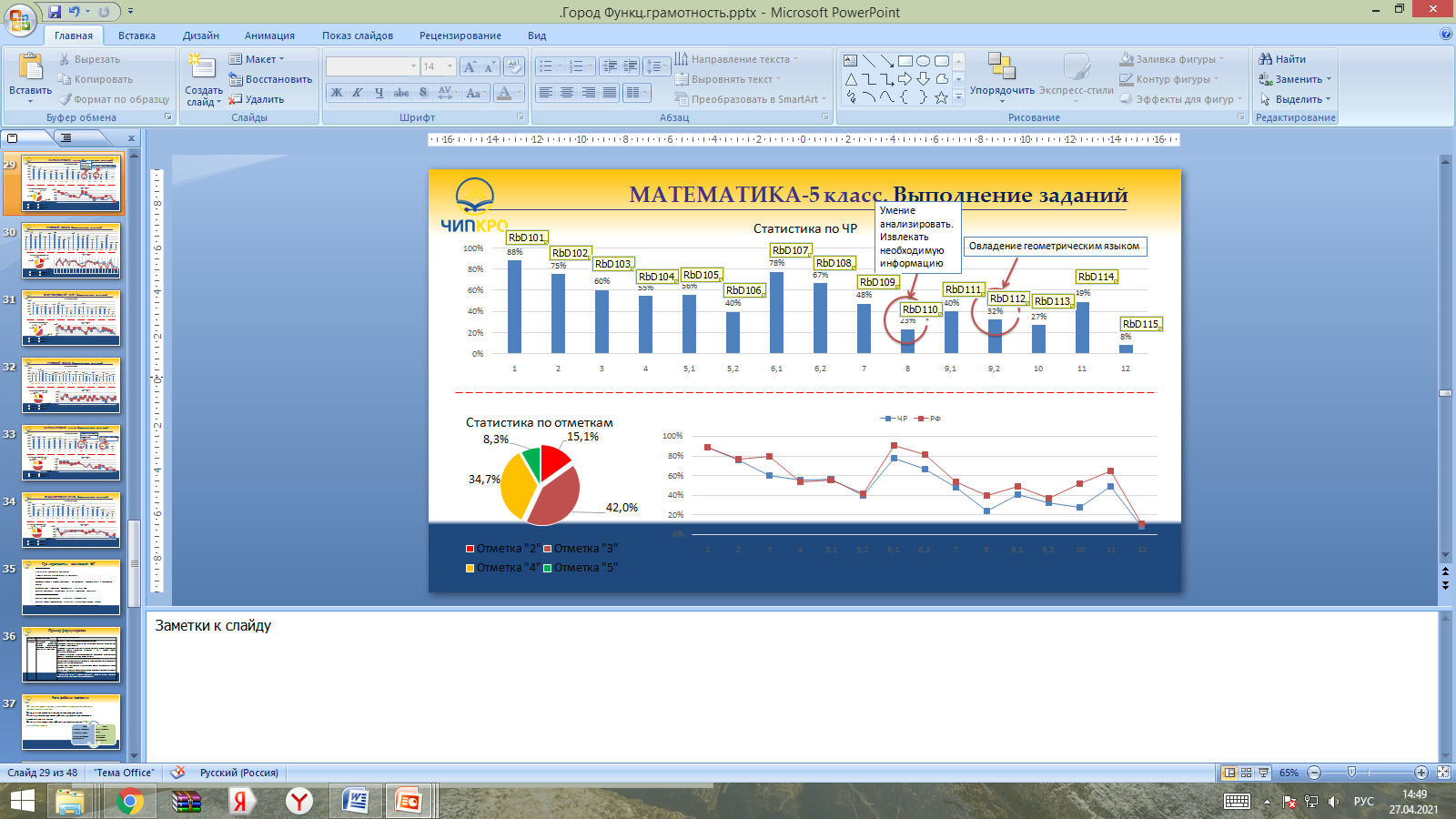 Делить тексты на смысловые части, составлять план текста
Интерпретация содержащейся в тексте информации
Вычленять в тексте основные события; сравнивать между собой объекты, описанные в тексте, выделяя 2-3 существенных признака; проводить несложные наблюдения в окружающей среде и ставить опыты
Нарушение преемственности при формировании планируемых результатов ФГОС 
(в рамках семинаров по функциональной грамотности)
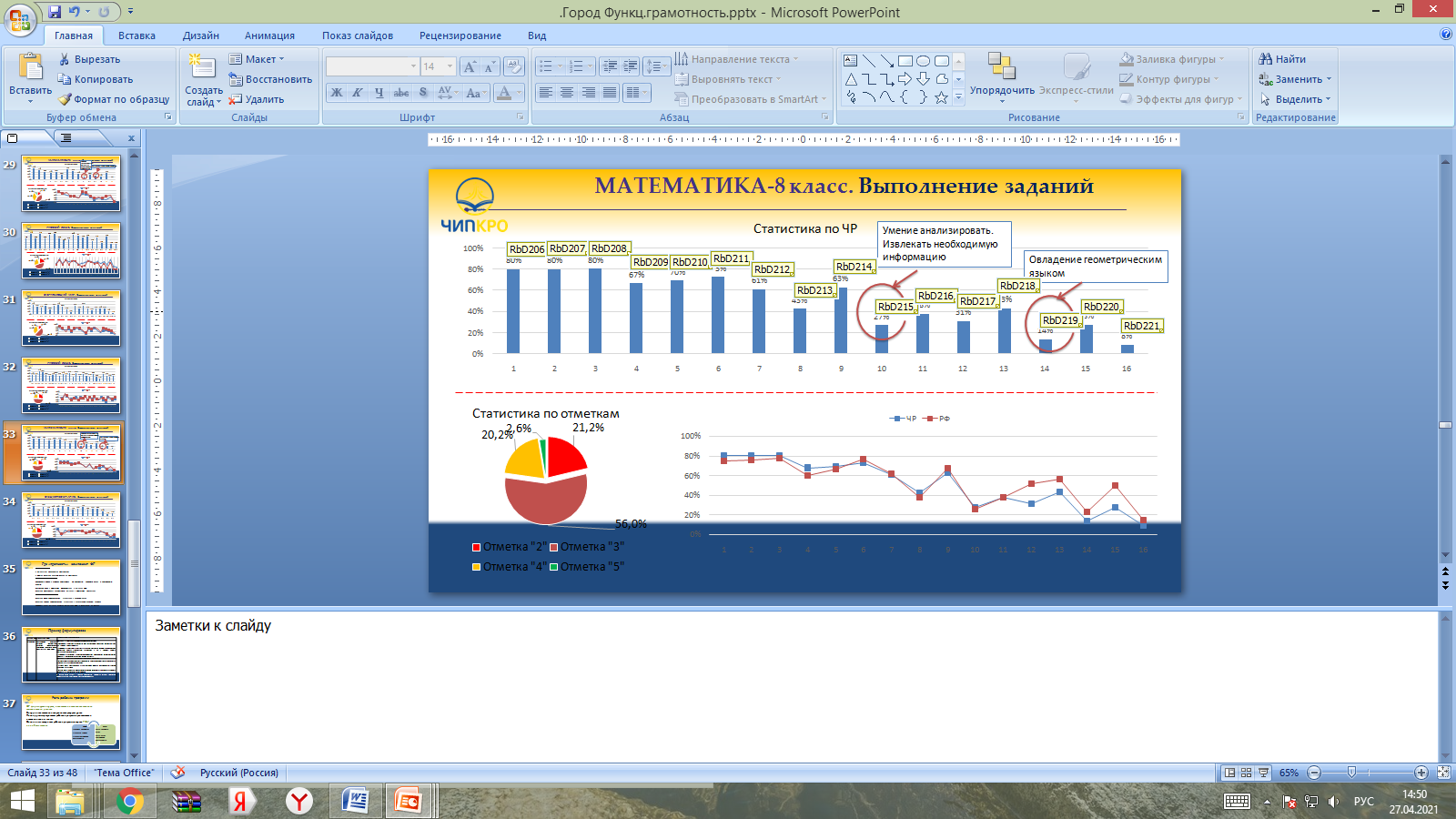 Собирать, представлять, интерпретировать информацию (логическая задача)
Решать задачи в 3-4 действия
проводить несложные наблюдения в окружающей среде, делать обобщения и ставить опыты
В основе разработки программ ДПО заложен дефицитарный поход
Функциональная грамотность
Из 5 школ, участвующих в PISA-2022 при прохождении самодиагностики 70% детей не справились с низким уровнем заданий по основным направлениям
Исследование ЦОКО-2022Математическая, читательская, естественно научная
Методические разработки ЦОКО с рекомендациями что делать!
АДРЕСНЫЕ РЕКОМЕНДАЦИИ
Руководителям РОО:
 создать систему методического сопровождения процесса формирования математической, естественнонаучной и читательской грамотности обучающихся в условиях муниципальной системы образования,исходя из того, что данная система должна функционировать как на уровне муниципальной методической службы, так и на уровне образовательных организаций
 Муниципальным методическим службам:
 разработать и реализовать Программу методического сопровождения процесса формирования математической, естественнонаучной и читательской грамотности обучающихся, включающую в себя организацию курсов и семинаров, тьюторского сопровождения, горизонтального обучения в деятельности профессиональных педагогических сообществ, конкурсов профессионального педагогического мастерства и другие формы работы ММС;
организовать и координировать деятельность проектной группы административных работников ОО с целью совместного проектирования и осуществления методической работы в школах в сфере формирования функциональной грамотности; 
обобщить опыт образовательных организаций и педагогов муниципального района по формированию функциональной грамотности обучающихся;
 На уровне администрации ОО
 спроектировать и реализовать план методической работы в ОО с учётом необходимости решения проблемы формирования функциональной грамотности у обучающихся и профессиональных дефицитов педагогов, выявленных в результате диагностики;
внести изменения в нормативную базу ОО в связи с реализацией задач формирования ФГ обучающихся;
разработать и реализовать формы организации образовательного процесса, в ходе которых будет вестись работа по
Единая система научно-методического 
сопровождения педагогических работников
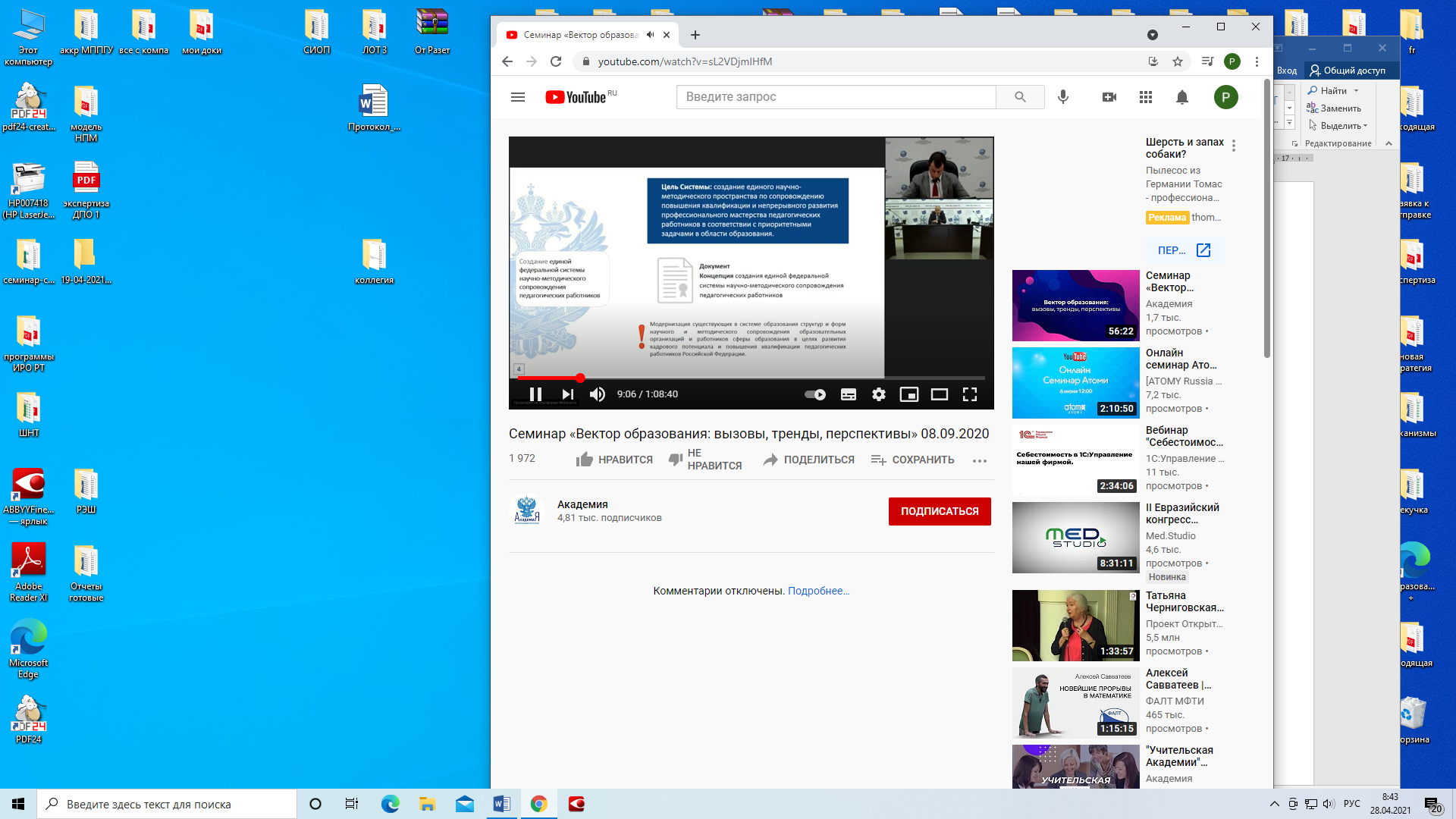 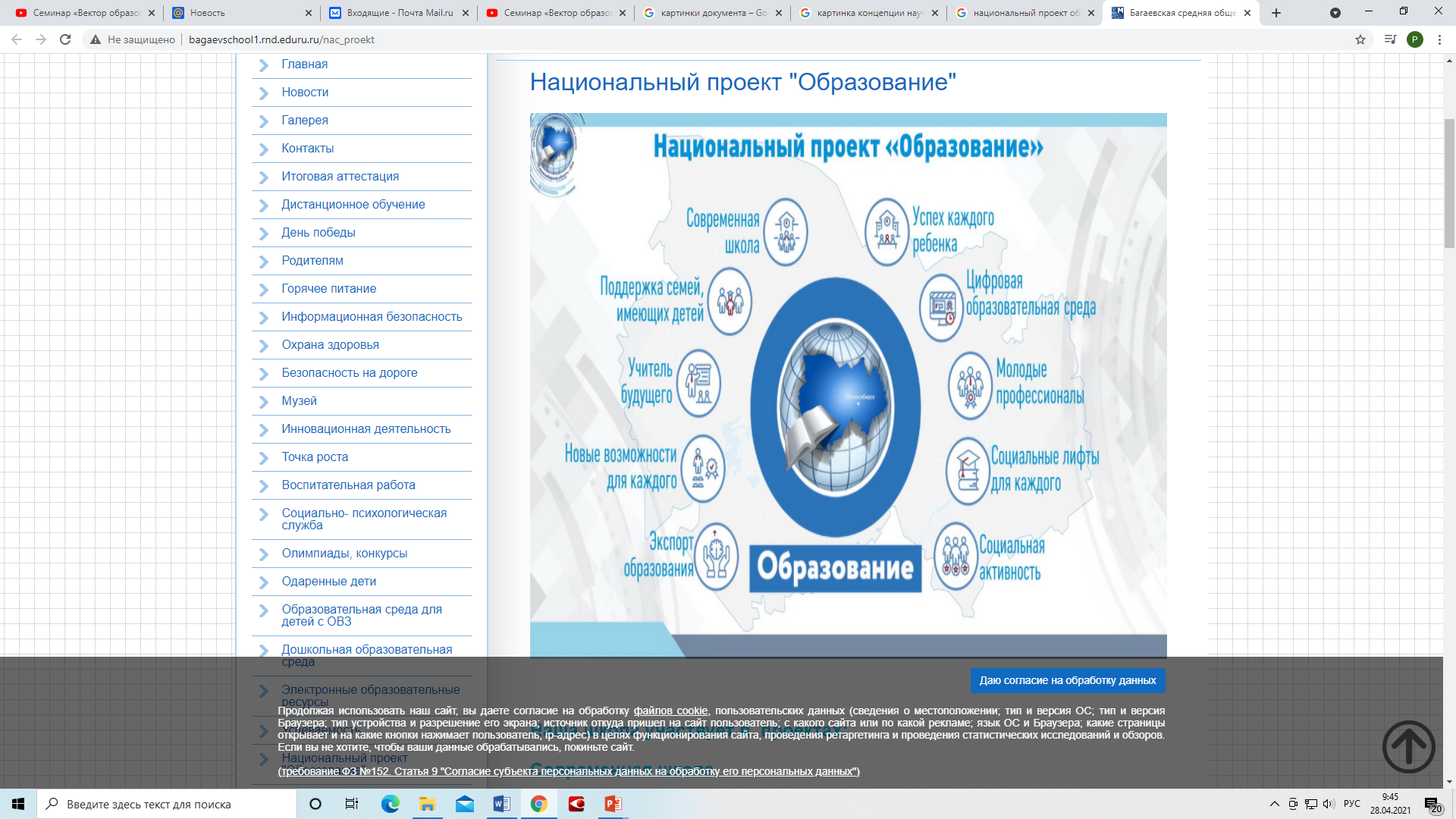 Школа современного учителя
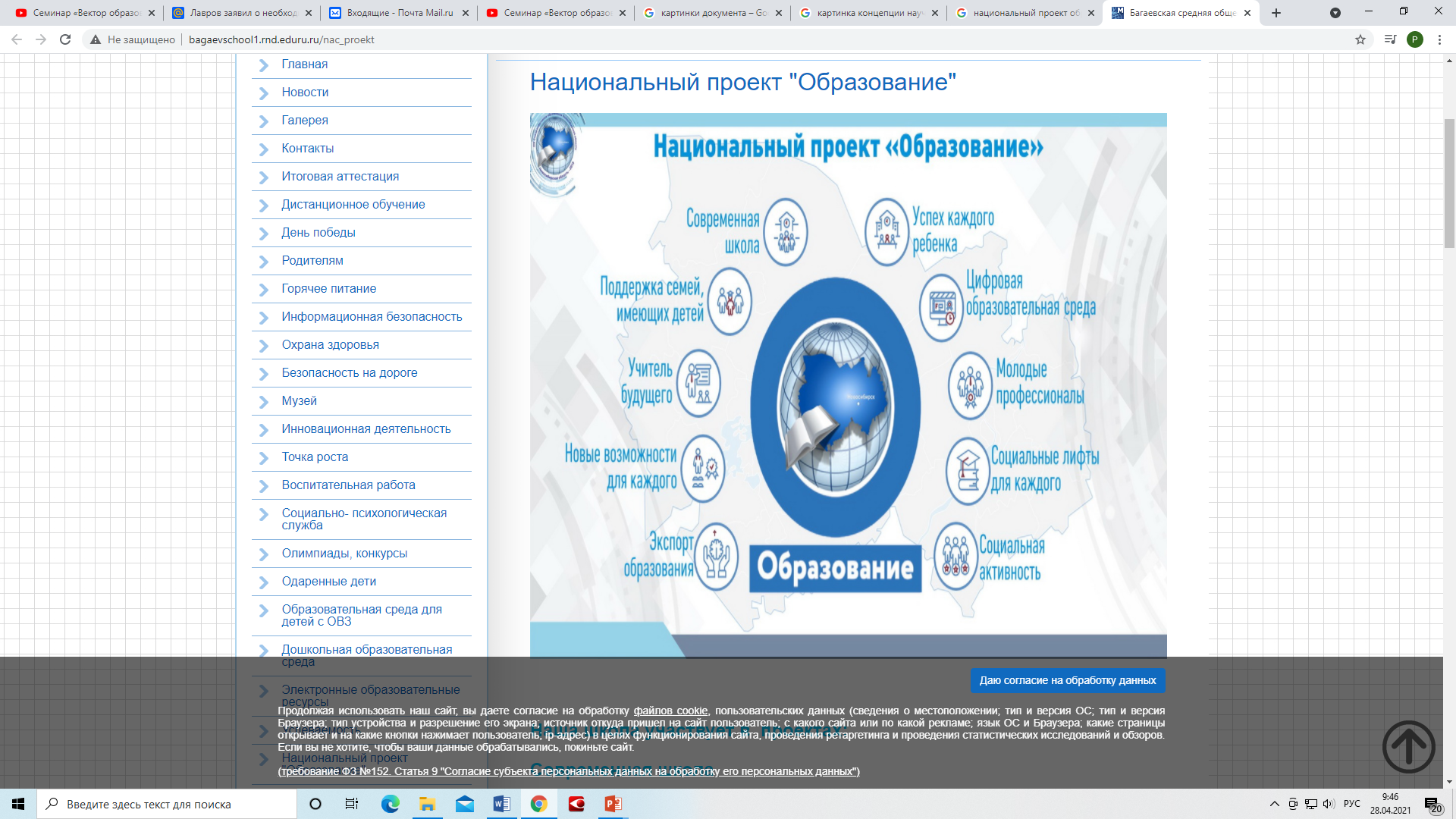 Создание единой федеральной системы научно-методического сопровождения  педагогических работников
Результаты
Цель системы: создание единого научно-методического пространства по сопровождению повышения квалификации и непрерывного развития профессионального мастерства педагогических работников в соответствии с приоритетными задачами в области образования
Обеспечение возможности повышения уровня профессионального мастерства педагогических работников
Создание единой федеральной системы научно-методического сопровождения педагогических работников
Итоги  мониторинга оценки кадрового состава методических кабинетов муниципальных органов управления образованием Чеченской Республики
Перезагрузка муниципальных методических служб
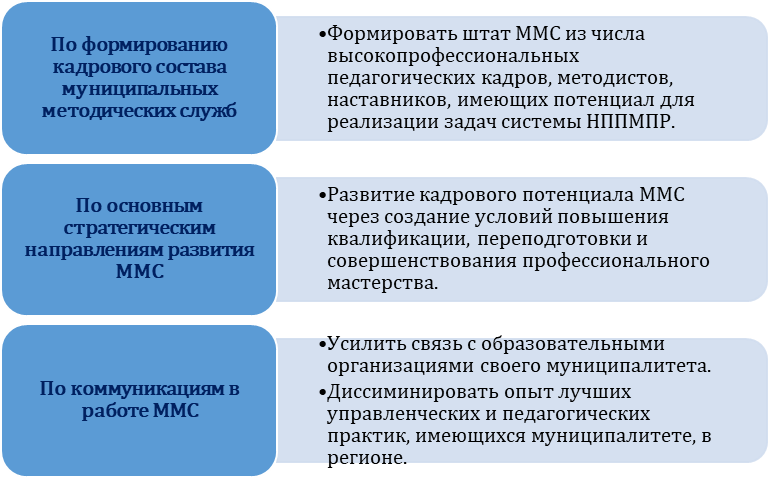 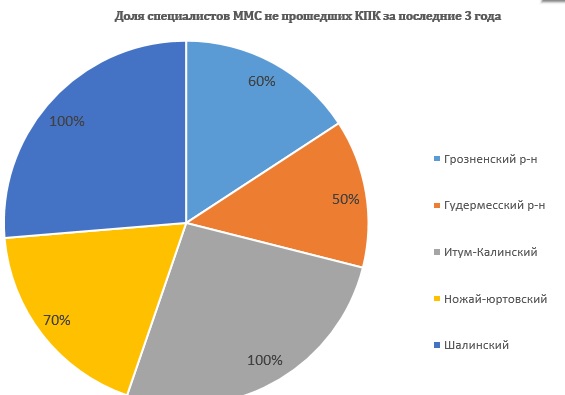 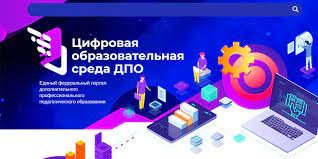 Риски:
отсутствие профильного педагогического образования и опыт работы;
подмена методического функционала  организационными и координационными функциями.
Школа современного учителя
кадровый потенциал муниципальных методических служб
Подготовка региональных тьюторов
УРОК- основная форма реализации ФГОС и достижения планируемых результатов
Школа –это место где ребенок проживает лучшие годы своей жизни!
Спасибо за внимание!